제2회 PMCC 문제 풀이
79brue / azberjibiou / blackking26
목차
Division 2: Solutions of A~F
Division 1: Solutions of A~F
Solutions of G, H
Div2A: 암호 만들기
출제자: 79brue
푼 사람 수: 21
Div2A: 암호 만들기
Div2A: 암호 만들기
Div2A: 암호 만들기
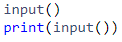 Div2B: 마법의 돌 장난감
출제자: azberjibiou
푼 사람 수: 18
Div2B: 마법의 돌 장난감
Div2B: 마법의 돌 장난감
Div2B: 마법의 돌 장난감
Div2B: 마법의 돌 장난감
Div2C: 빛의 돌 옮기기
출제자: 79brue
푼 사람 수: 18
Div2C: 빛의 돌 옮기기
Div2C: 빛의 돌 옮기기
Div2C: 빛의 돌 옮기기
Div2C: 빛의 돌 옮기기
Div2C: 빛의 돌 옮기기
Div2D: 우물 파기
출제자: azberjibiou
푼 사람 수: 6
Div2D: 우물 파기
Div2D: 우물 파기
Div2D: 우물 파기
Div2D: 우물 파기
Div2E: 불꽃놀이
출제자: azberjibiou
푼 사람 수: 12
Div2E: 불꽃놀이
Div2E: 불꽃놀이
Div2E: 불꽃놀이
Subtask 2 (32점)
여기서부터는 중요한 관찰이 필요합니다.
맨 마지막에 남는 두 수는 맨 처음에 양끝에 있던 수에서부터 온 것입니다.
따라서 양쪽 수를 제외한 가운데 수는 값은 중요하지 않고, 몇 개이냐가 중요합니다.
Div2E: 불꽃놀이
Div2E: 불꽃놀이
Div2E: 불꽃놀이
Div2F: 전쟁 준비하기
출제자: blackking26
푼 사람 수: 7
Div2F: 전쟁 준비하기
Div1F와 같으나, 제한만 더 작은 문제입니다.
Div1F의 서브태스크 3을 참고하시기 바랍니다.
목차
Division 2: Solutions of A~F
Division 1: Solutions of A~F
Solutions of G, H
Div1A: 암호 찾기
출제자: 79brue
푼 사람 수: 9
Div1A: 암호 찾기
Div1A: 암호 찾기
Div1A: 암호 찾기
Div1A: 암호 찾기
Div1A: 암호 찾기
Div1A: 암호 찾기
Div1A: 암호 찾기
Div1B: 마법의 돌 장난감
출제자: 79brue
푼 사람 수: 1
Div1B: 마법의 돌 장난감
Div1B: 마법의 돌 장난감
서브태스크 1, 2, 3 (20점)
각 원소를 독립적으로 알아낼 수 있습니다.
각 원소를 5번의 쿼리를 사용해 알아내면 10점, 4번의 쿼리를 사용해 알아내면 14점, 3번의 쿼리를 사용해 알아내면 20점을 얻을 수 있습니다.

3번의 쿼리를 사용해 알아낼 때에는, [[1][2]][[3][[4][5]]] 와 같은 방식으로 묶은 뒤, 양쪽 중 어느 쪽에 해당하는지를 알아내는 식으로 이분 탐색을 할 수 있습니다.
Div1B: 마법의 돌 장난감
Div1B: 마법의 돌 장난감
Div1B: 마법의 돌 장난감
Div1B: 마법의 돌 장난감
Div1B: 마법의 돌 장난감
Div1B: 마법의 돌 장난감
Div1B: 마법의 돌 장난감
Div1B: 마법의 돌 장난감
각 상황에 대해 다양한 풀이가 존재하며, 앞서 소개한 풀이는 출제자의 풀이와 참가자들의 풀이를 종합해 가장 단순한 풀이를 소개한 것입니다.
복잡한 풀이를 찾게 될 경우 구현이 매우 길어질 수 있으니 주의하시기 바랍니다.
Div1C: 빛의 돌 시뮬레이션
출제자: 79brue / blackking26
푼 사람 수: 0
Div1C: 빛의 돌 시뮬레이션
Div1C: 빛의 돌 시뮬레이션
Div1C: 빛의 돌 시뮬레이션
Div1C: 빛의 돌 시뮬레이션
Div1C: 빛의 돌 시뮬레이션
Div1C: 빛의 돌 시뮬레이션
Div1C: 빛의 돌 시뮬레이션
Div1C: 빛의 돌 시뮬레이션
Div1D: 우물 유적 발굴하기
출제자: gunwookim
푼 사람 수: 4
Div1D: 우물 유적 발굴하기
Div1D: 우물 유적 발굴하기
Div1D: 우물 유적 발굴하기
Div1D: 우물 유적 발굴하기
Div1E: 원형 불꽃놀이
출제자: azberjibiou
푼 사람 수: 10
Div1E: 원형 불꽃놀이
Div1E: 원형 불꽃놀이
Div1E: 원형 불꽃놀이
Div1E: 원형 불꽃놀이
Div1F: 평화롭게 전쟁하기
출제자: blackking26
푼 사람 수: 0
Div1F: 평화롭게 전쟁하기
Div1F: 평화롭게 전쟁하기
Div1F: 평화롭게 전쟁하기
Div1F: 평화롭게 전쟁하기
Div1F: 평화롭게 전쟁하기
Div1F: 평화롭게 전쟁하기
Div1F: 평화롭게 전쟁하기
목차
Division 2: Solutions of A~F
Division 1: Solutions of A~F
Solutions of G, H
G: 논리의 돌
출제자: 79brue
푼 사람 수: 2
G: 논리의 돌
G: 논리의 돌
G: 논리의 돌
G: 논리의 돌
G: 논리의 돌
풀이 2 (약 77점)
추가 비트의 사용을 되도록 줄여야 합니다.
먼저 16번 비트의 값을 추가 비트인 17번 비트에 저장합니다.
이후 16번 비트를 추가 비트로 활용해 1~15번 비트를 정렬합니다.
마지막으로 17번 비트를 16번 비트에 놓고 버블 소트를 시키면, 약 77점을 받을 수 있습니다.
G: 논리의 돌
G: 논리의 돌
풀이 4 (정해, 100점)
정해는 매우 까다로운 카운팅 소트를 이용합니다.
풀이는 크게 다섯 단계로 나눌 수 있습니다.
G: 논리의 돌
G: 논리의 돌
G: 논리의 돌
3단계. 카운터 비트 줄이기 & 9, 10번 비트 채우기
카운터는 현재 5개의 비트를 차지하고 있습니다.
카운터의 수는 8~16의 범위에 속해 있습니다. 따라서 카운터에서 8을 빼면, 12번 비트를 자유롭게 만들 수 있습니다.
8을 빼는 것은 단순히 13번 비트에 12번 비트를 대입하면 가능합니다.
이후 앞과 같은 방법으로 9, 10번 비트를 채울 수 있습니다. 카운터에 1을 더하는 과정에서 두 개의 임시 비트가 필요하므로, 추가 비트 없이는 10번 비트까지밖에 채우지 못합니다.
G: 논리의 돌
4단계. 카운터 양식 바꾸기 & 11, 12번 비트 채우기
이제는 더 이상 기존의 방식으로 정렬이 불가능합니다.
카운터에서 1을 빼면, 카운터의 값은 1~7 사이이므로 3개의 비트만을 사용하게 되고, 13번 비트를 자유롭게 만들 수 있습니다.
이제 11, 12번 비트는 14~16번 비트를 모두 AND한 값의 반대 비트로 정의됩니다. 기존과 마찬가지로 0을 왼쪽에 추가할 때마다 카운터에 1을 더합니다. 이때 12번 비트 정렬 과정에서는 추가 비트를 몇 번 사용할 수밖에 없습니다.
G: 논리의 돌
G: 논리의 돌
H: 트리 정리하기
출제자: azberjibiou
푼 사람 수: 10
H: 트리 정리하기
H: 트리 정리하기
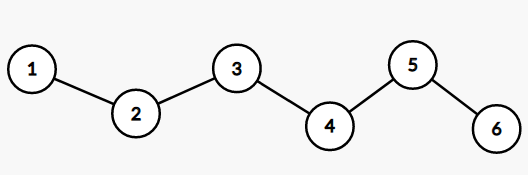 H: 트리 정리하기
이때 시행 “1 2 3 4”를 하면 아래와 같이 트리의 지름은 4가 됩니다.
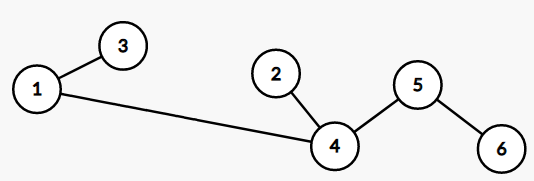 H: 트리 정리하기
H: 트리 정리하기
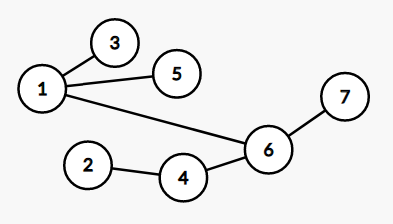 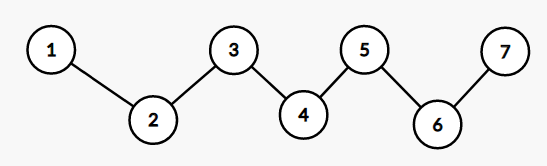 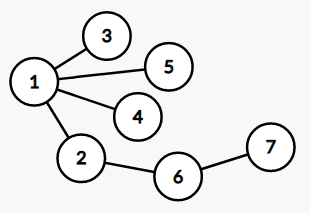 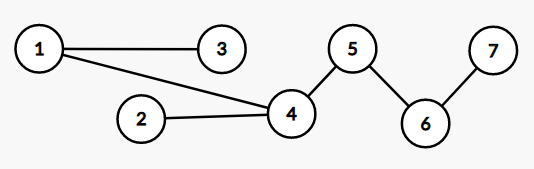 H: 트리 정리하기
H: 트리 정리하기
H: 트리 정리하기